Структура и функции биологических мембран
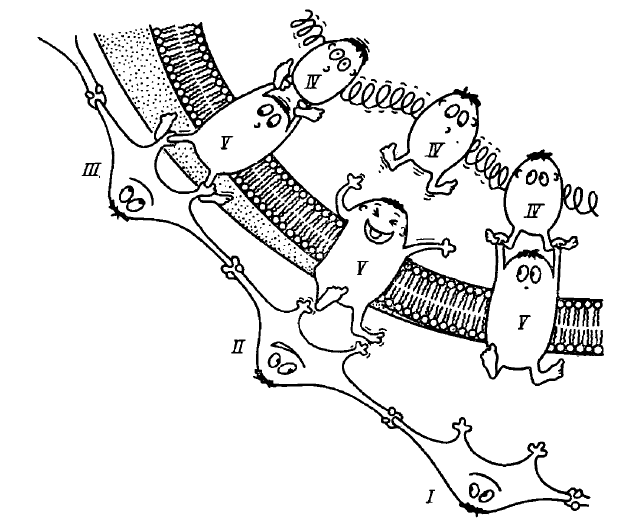 Е.Д. Бедошвили
Отдел ультраструктуры клетки
Когда Эрла Сазерлэнда, первого Нобелевского лауреата в области механизмов клеточной сигнализации, спросили, что больше
всего помешало его открытию механизмов передачи сигнала через
клеточную мембрану, он ответил:
– Незнание того, как она устроена.
Эволюция представлений о биологических мембранах
К. Негели 1855
Гортер, Грендел 1925
Даниелли-Дэвсон 1935 – модель  «сэндвича»
Сингер-Никольсон – жидкостно-мозаичная модель
Жидкостно-мозаичная модель строения мембраны
Периферический белок
Липидный 
бислой
Цитозоль
Интегральный белок
Современное развитие жидкостно-мозаичной модели
Новые функции цитоскелета
Диффузия мембранных белков в липидном бислое
Липидные домены (рафты)
Амфифильные белки
Функции
Отделение внутренней среды от внешней и организация внутриклеточных компартментов
Регуляция метаболических сигналов
Аккумуляция и трансформация энергии
Обеспечение функционирования мембранных ферментных комплексов
Межклеточные взаимодействия
Транспорт веществ
Другие специальные функции
Состав мембраны
Липиды 20-80 % (фосфолипиды, гликолипиды, стероиды)
2. Углеводы
3. Белки 40-60 %
Основные группы мембранных липидов
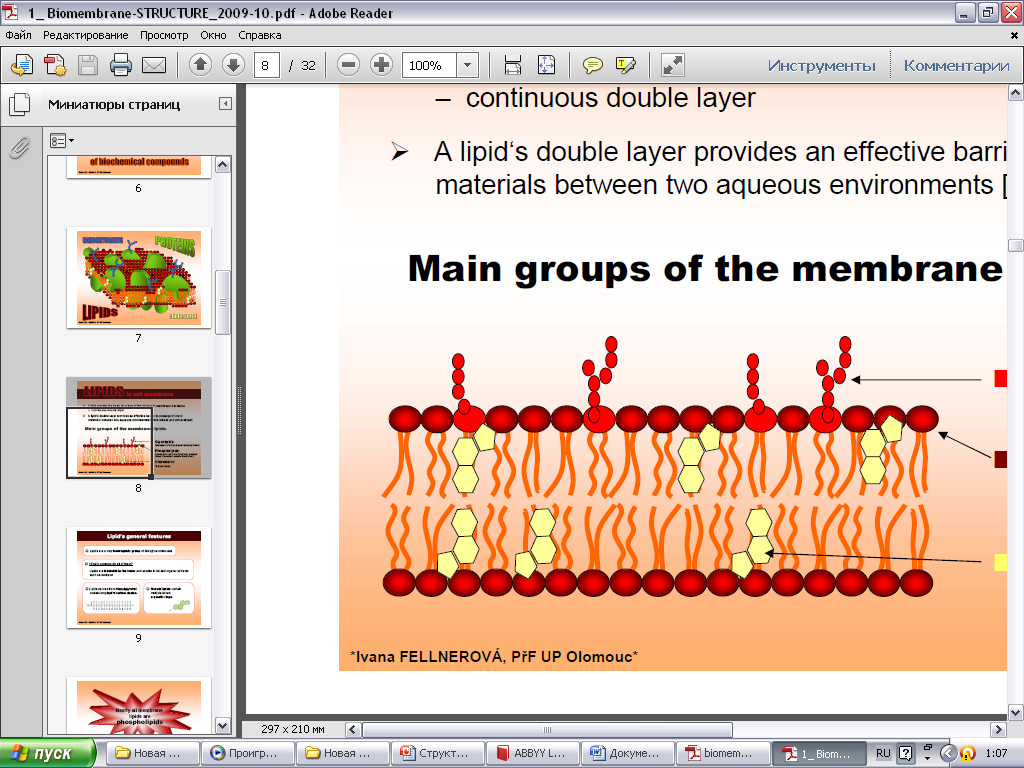 гликолипиды
фосфолипиды
холестерол
Фосфолипиды
Глицерофосфолипиды
Сфингофосфолипиды
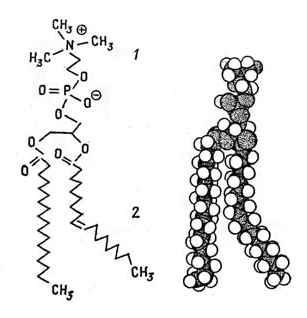 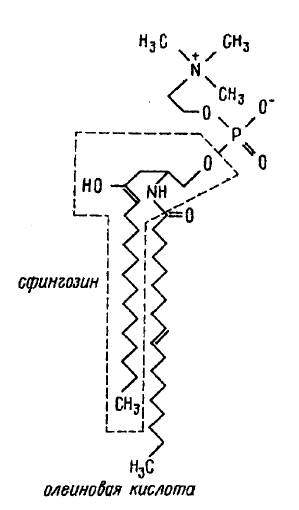 Сфингомиелин
Фосфатидилхолин
Холестерол
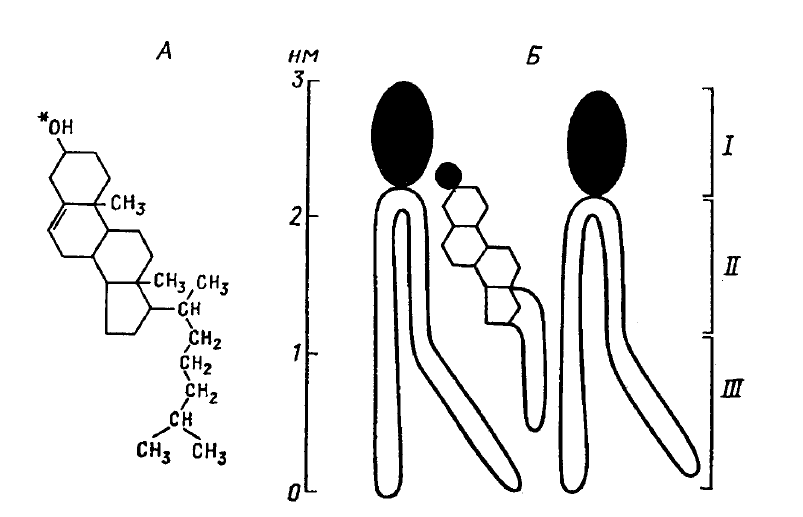 Подвижность фосфолипидов в бислое
Латеральная 
диффузия
Подпрыгивание
Колебания 
ацильных цепей
Флип-флоп
Вращение
Факторы влияющие на подвижность мембран:
Количество двойных связей и длина ацильных остатков
Количество холестерола
Подвижность фосфолипидов
Температура
Холестерол и сфинголипиды вместе со специфическими белками образуют мембранные микродомены – рафты
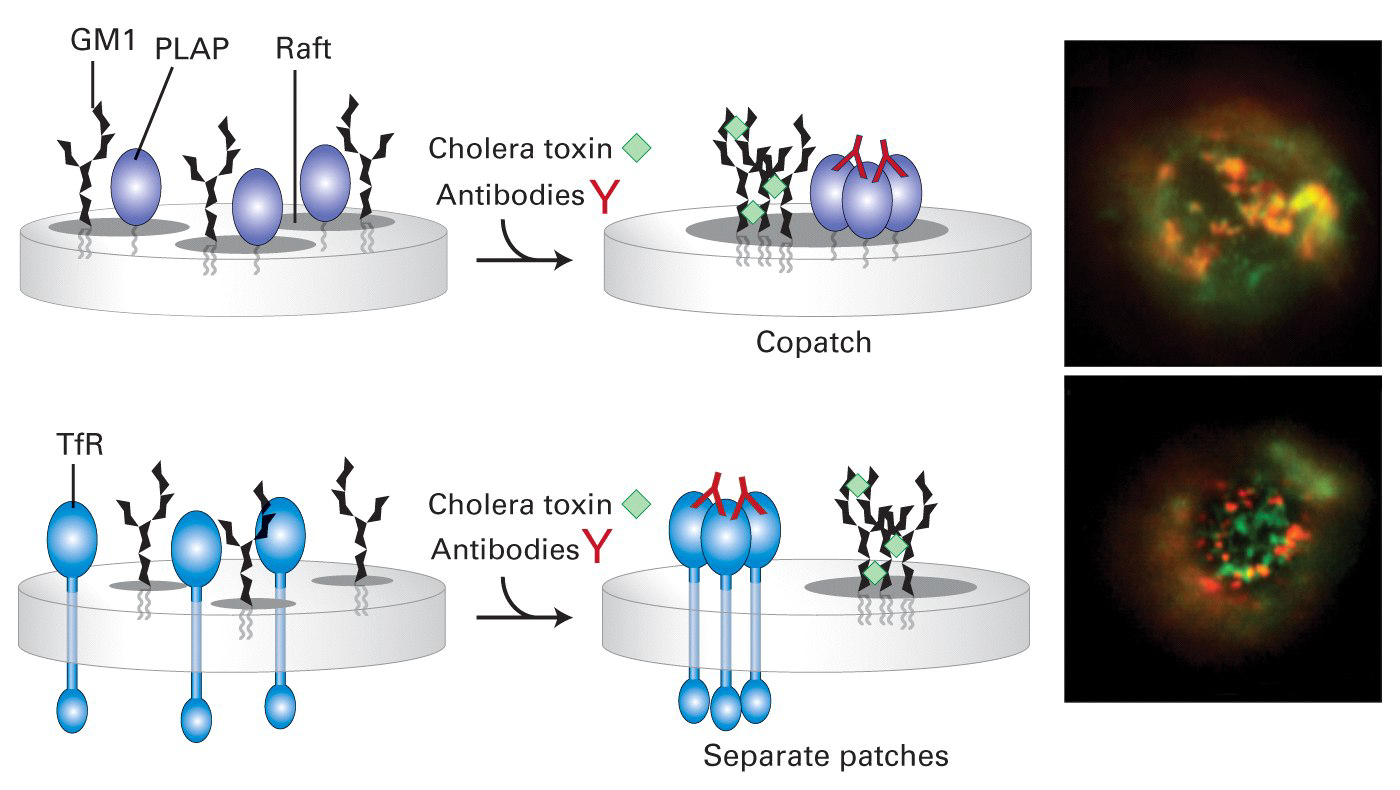 GM1 – гликосфинголипид 
PLAP – placental alkaline phosphatase
Углеводы
Трансмембранный 
протеогликан
Абсорбированный
гликопротеин
Трансмембранный 
гликопротеин
Гликокаликс
Гликолипид
Липидный
бислой
Цитозоль
Функции гликокаликса
Прикрепление
Защита
Рецепция
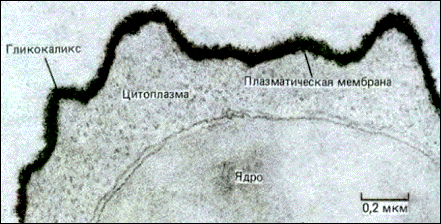 Мембранные белки
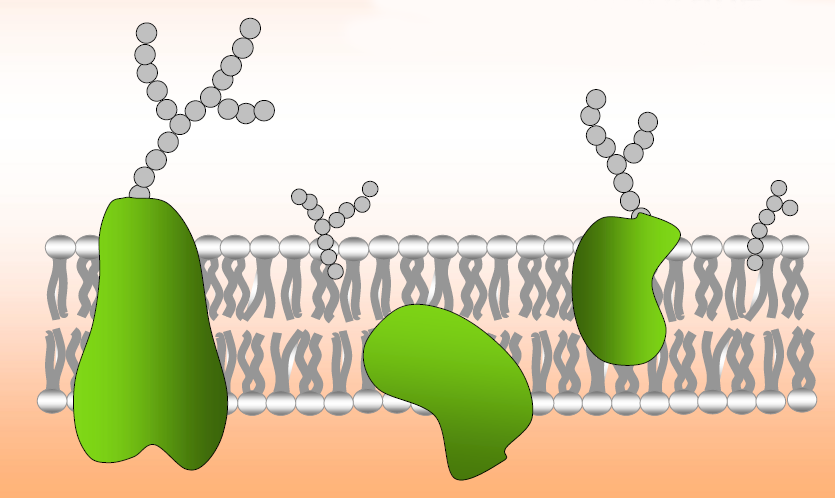 Типы мембранных белков
По структуре
По функции
Интегральные – трансмембранные и мембрано-связанные 
Периферические  - прикрепленные к другим интегральным белкам или связанные с заряженными районами мембраны
Транспортеры (переносчики и каналы)
Структурные белки (клеточные контакты и цитоскелет)
Ферменты (метаболизм и передача сигнала)
Рецепторы
Цитоскелет под плазмалеммой эритроцита
Биологическая мембрана
Углеводы
Белки
Липиды
Гликолипиды
Интегральные
Протеогликаны
Гликопротеины
Периферические
Холестерол
Трансмембранные
Прикрепленные
к белкам
Мембрано-связанные
Прикрепленные
к липидам
Фосфолипиды
Спасибо за внимание!